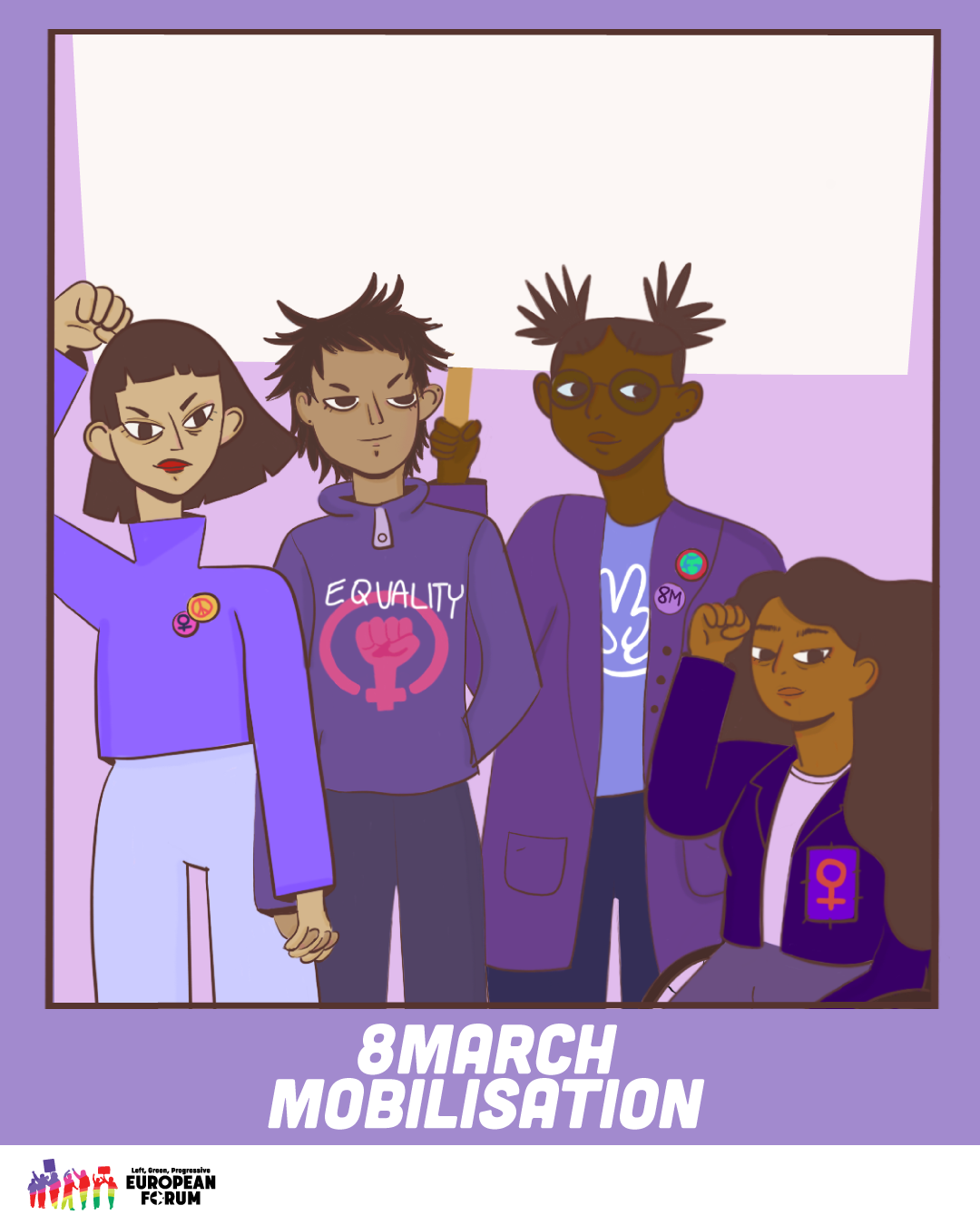 #WomenUnited for
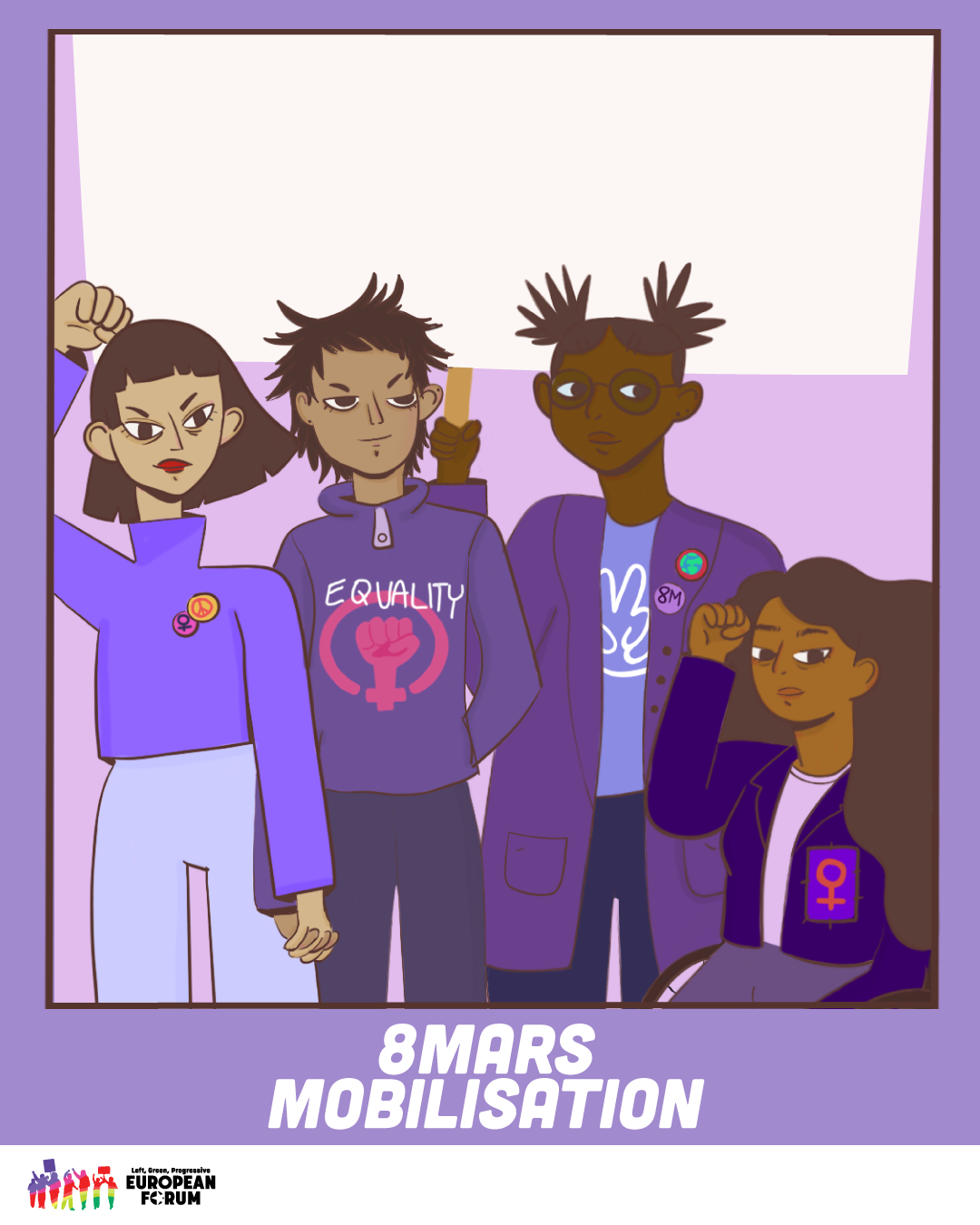 #FemmesUnies pour
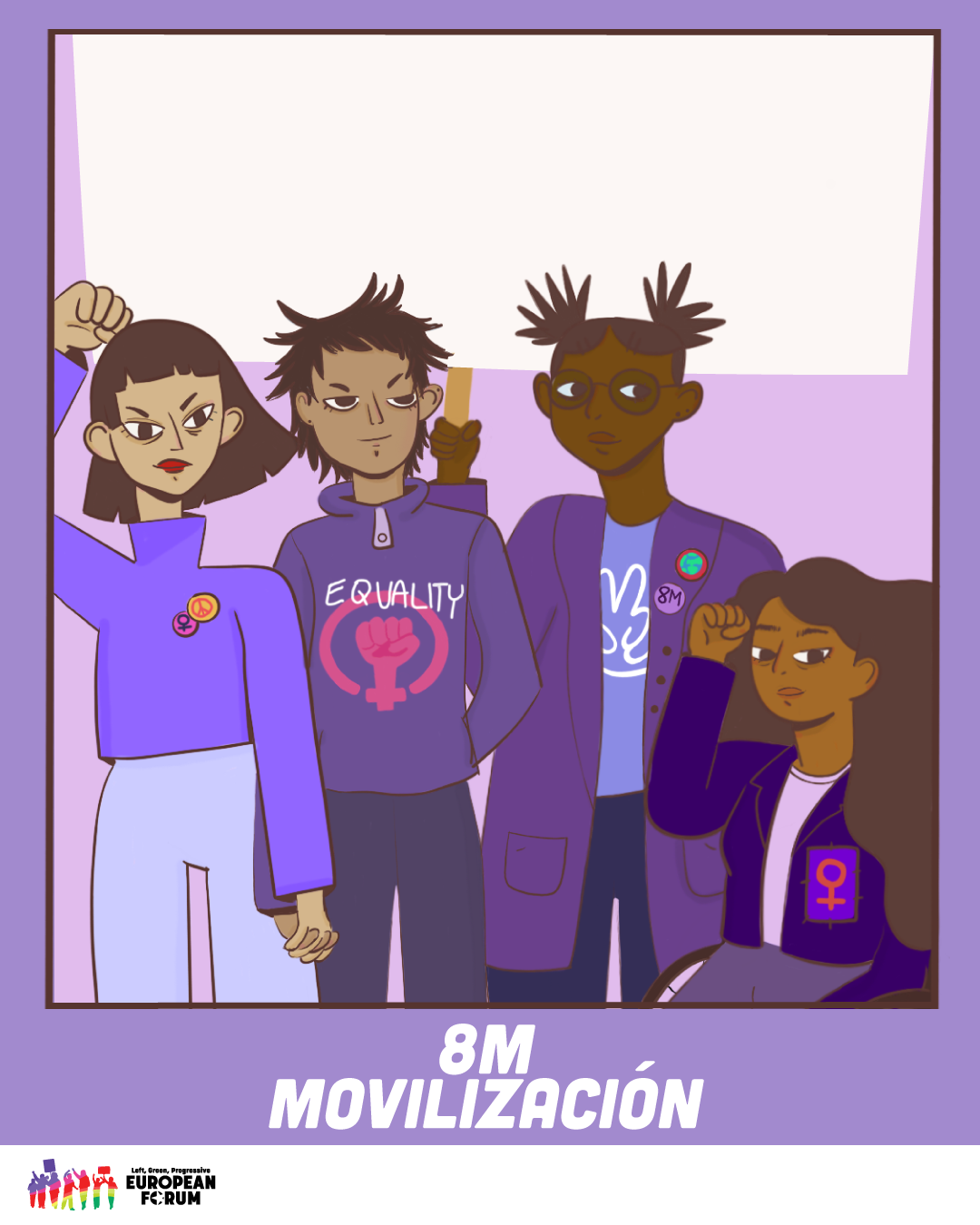 #MujeresUnidas por